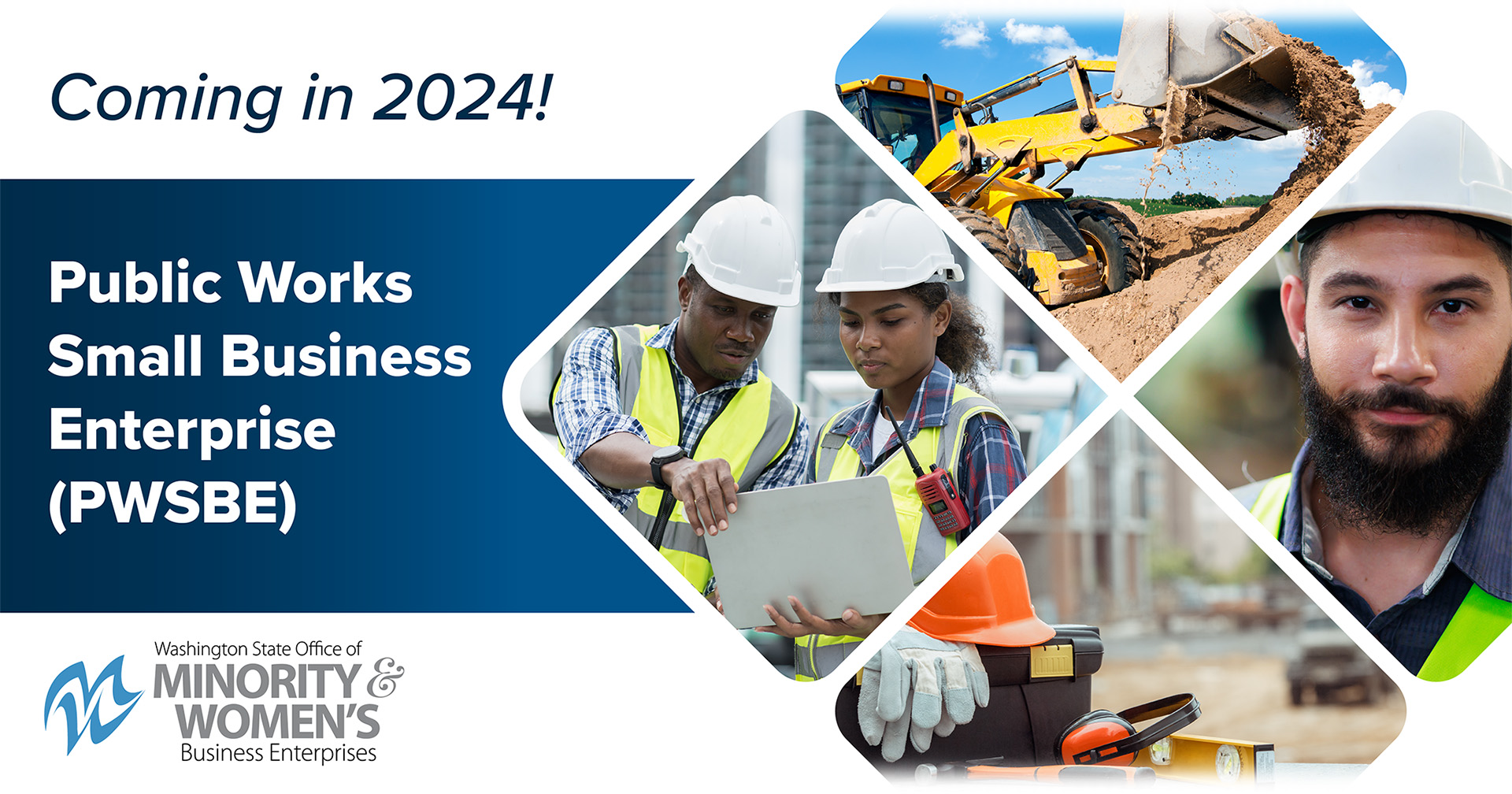 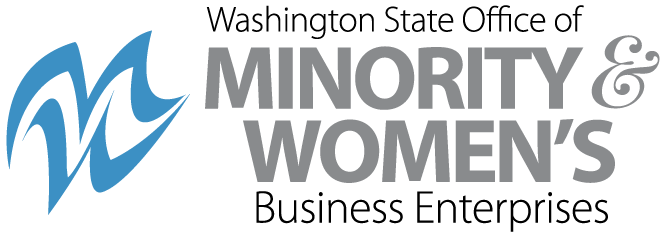 ABOUT US
Sharon Harvey, Acting Director of Policy
Lee Lim, Public Works Small Business Enterprise Supervisor
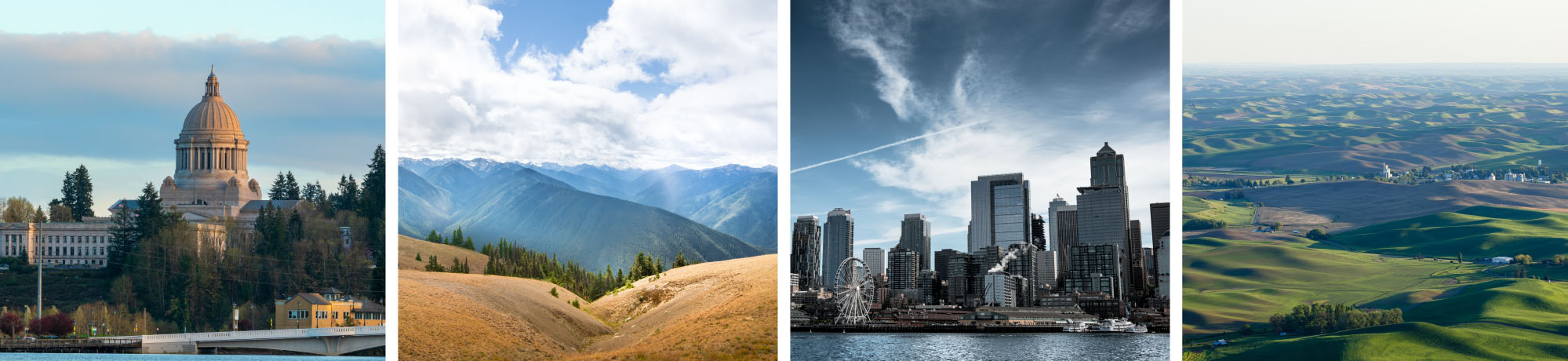 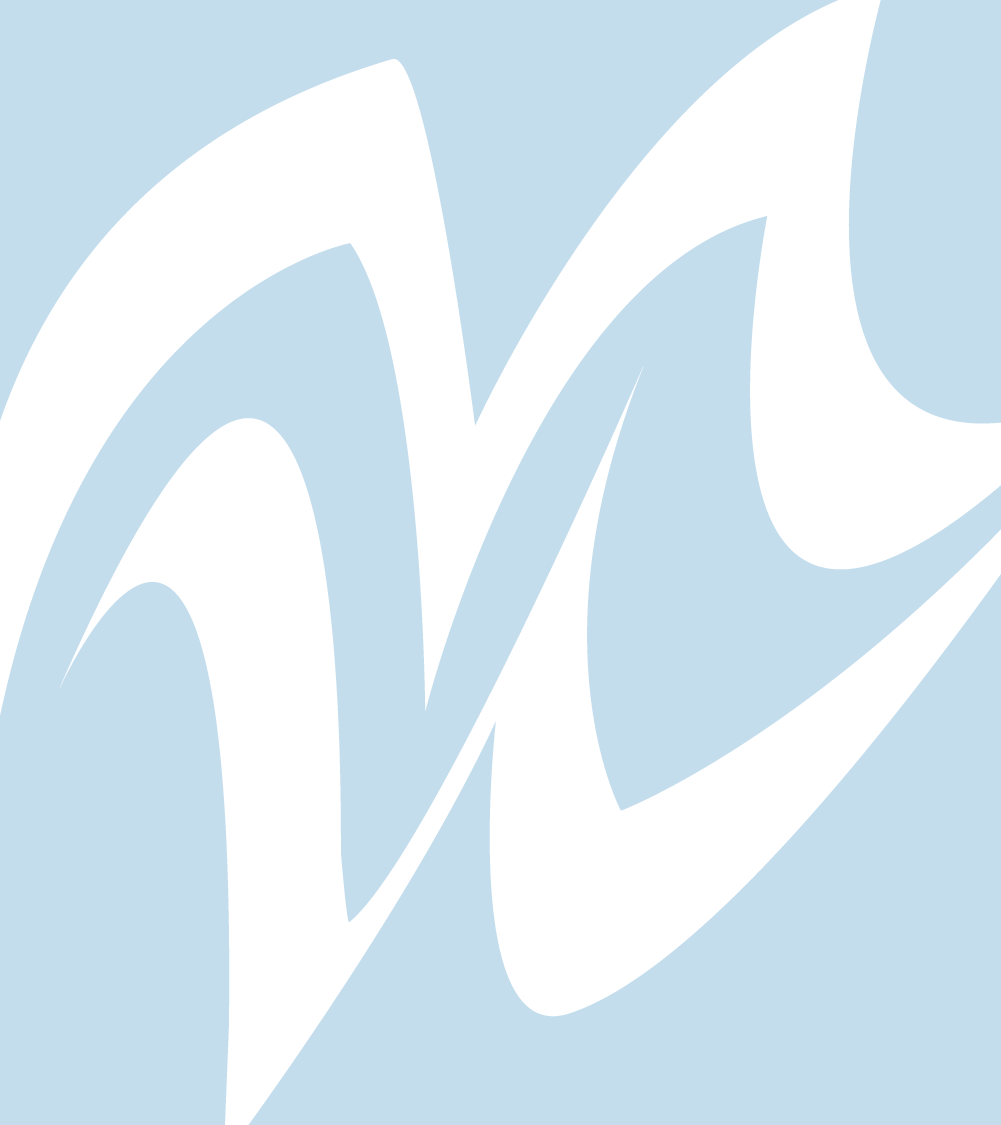 OMWBE Purpose
To be a vital and trusted resource for businesses owned by minorities, women and other under-represented communities to gain access, visibility, and contracting opportunities in procurement.

We work to promote equity in how Washington State spends its resources in the private sector by eliminating barriers to equitable participation in public spending and contracting.
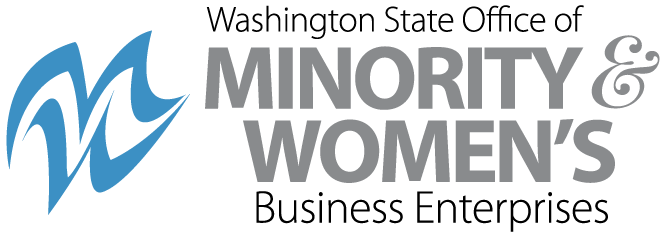 CERTIFICATION Types
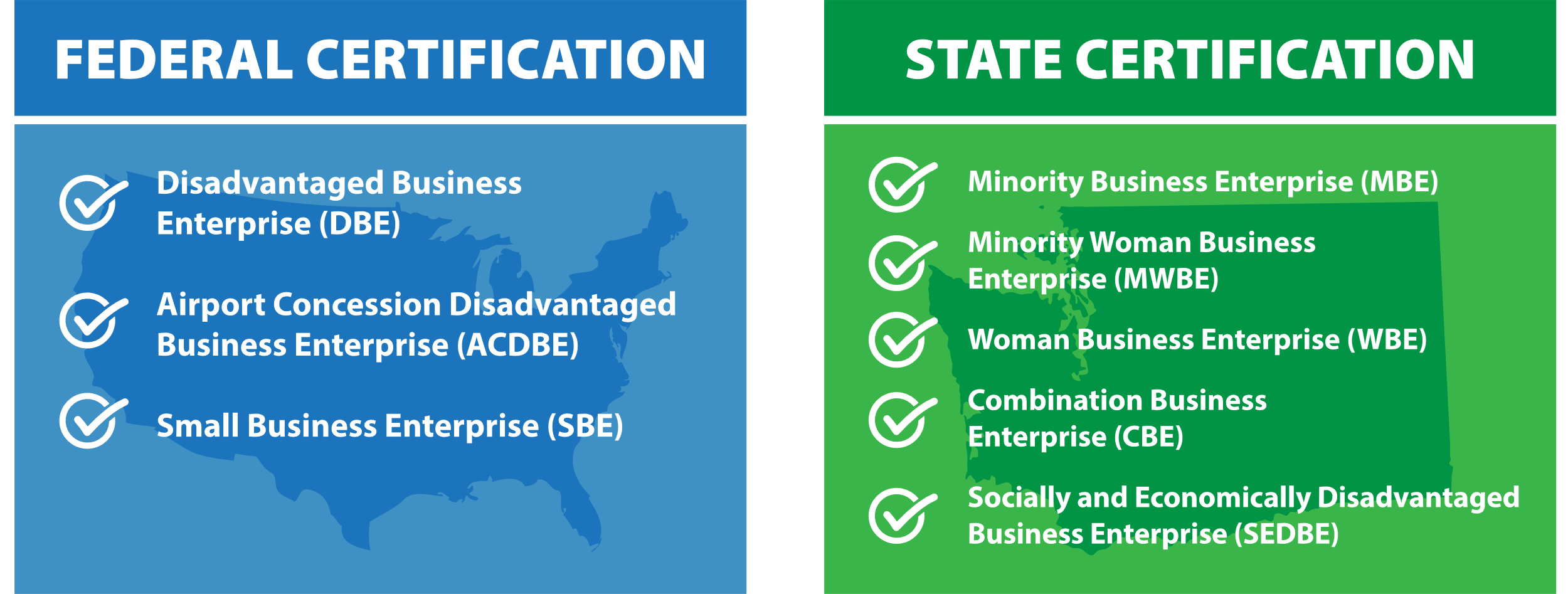 PWSBE Certification is Coming Soon!
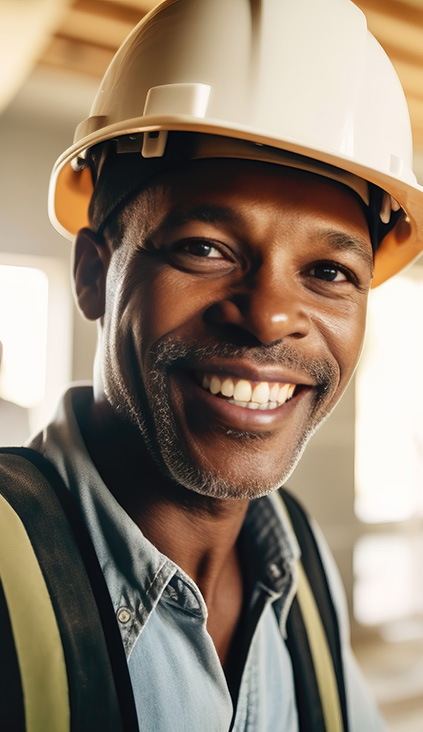 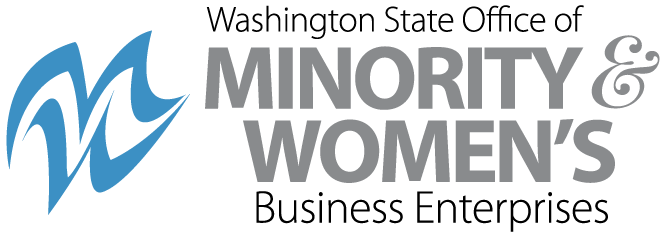 Public Works Certification
Public Works Small Business Enterprise (PWSBE) 
State Certification
Race and Gender Neutral 
Eligibility Requirements
Personal Net Worth (PNW) under $1.32 million excluding primary residence and applicant business
Gross Receipts Under $30.4 million based on a 3-year average
Public works focused – Public work means all work, construction, alteration, repair, or improvement. Ex: Public buildings, infrastructure
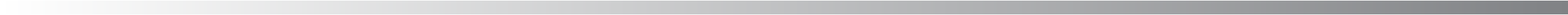 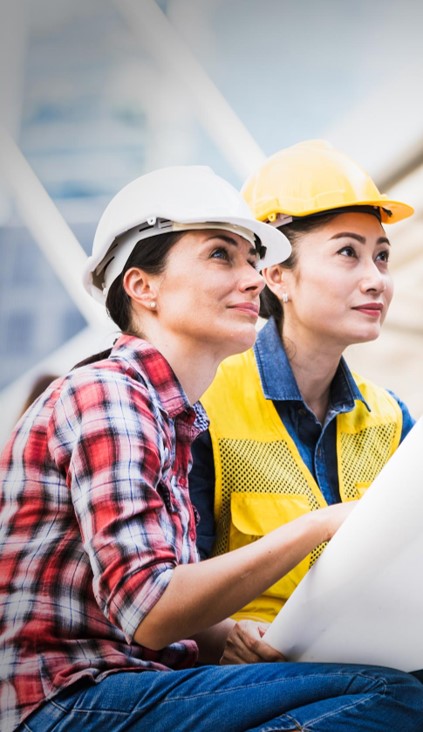 PWSBE Certification
PWSBE businesses may be placed on the statewide small works roster by the Municipal Research and Services Center (MRSC)
OMWBE state certified businesses operating in public works are automatically PWSBE eligible at no additional cost
Direct contracting opportunities
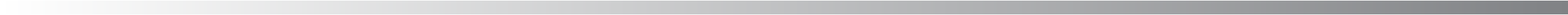 Why Get Certified?
Why Get Certified?
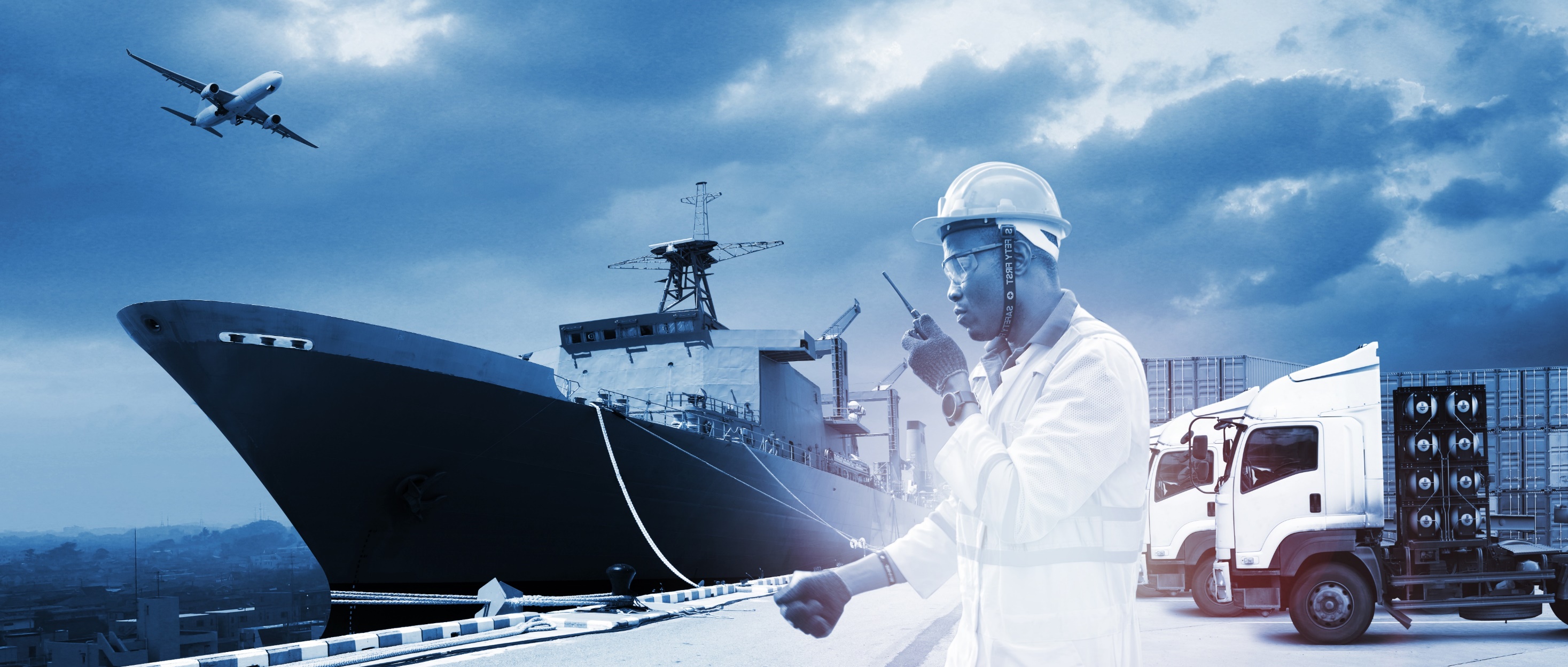 Your firm anticipates working with state agencies, local governments, school districts, and public universities.
Some private companies also use OMWBE’s certified businesses to fulfill their supplier diversity goals.
Direct Contract opportunity with state agencies and local governments.
State agencies and colleges have supplier diversity goals.
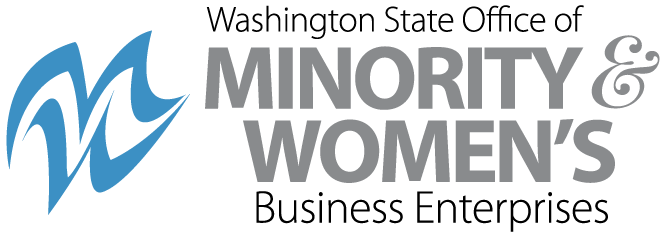 Benefits
Increase your visibility through listings on important databases for certified businesses and active bids throughout the state including WEBS
Listed on OMWBE’s public directory 
Direct contracting opportunity when 6 or more certified businesses are on statewide small works roster
Small Business Assistance support services to navigate your certification 
Use our logo on your business website  
GROW YOUR BUSINESS!
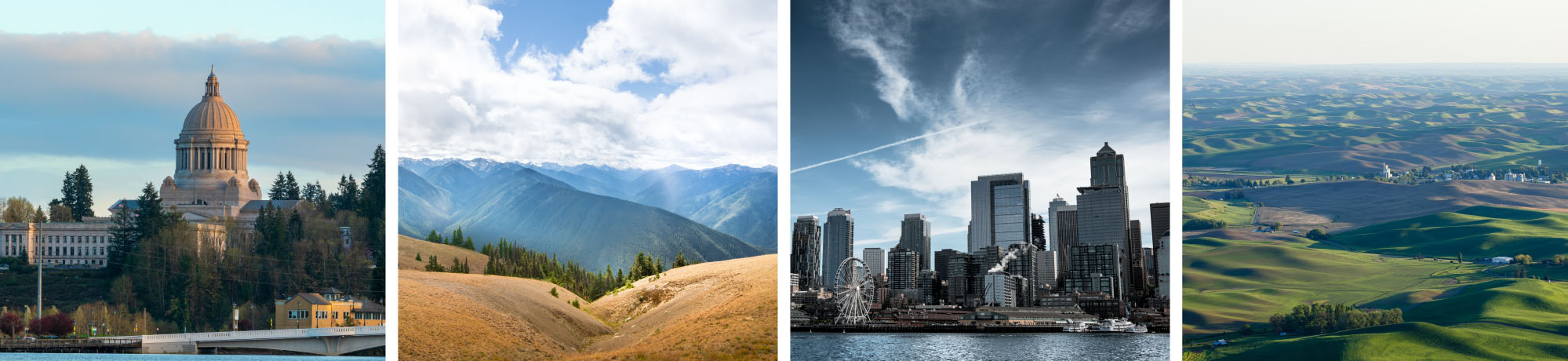 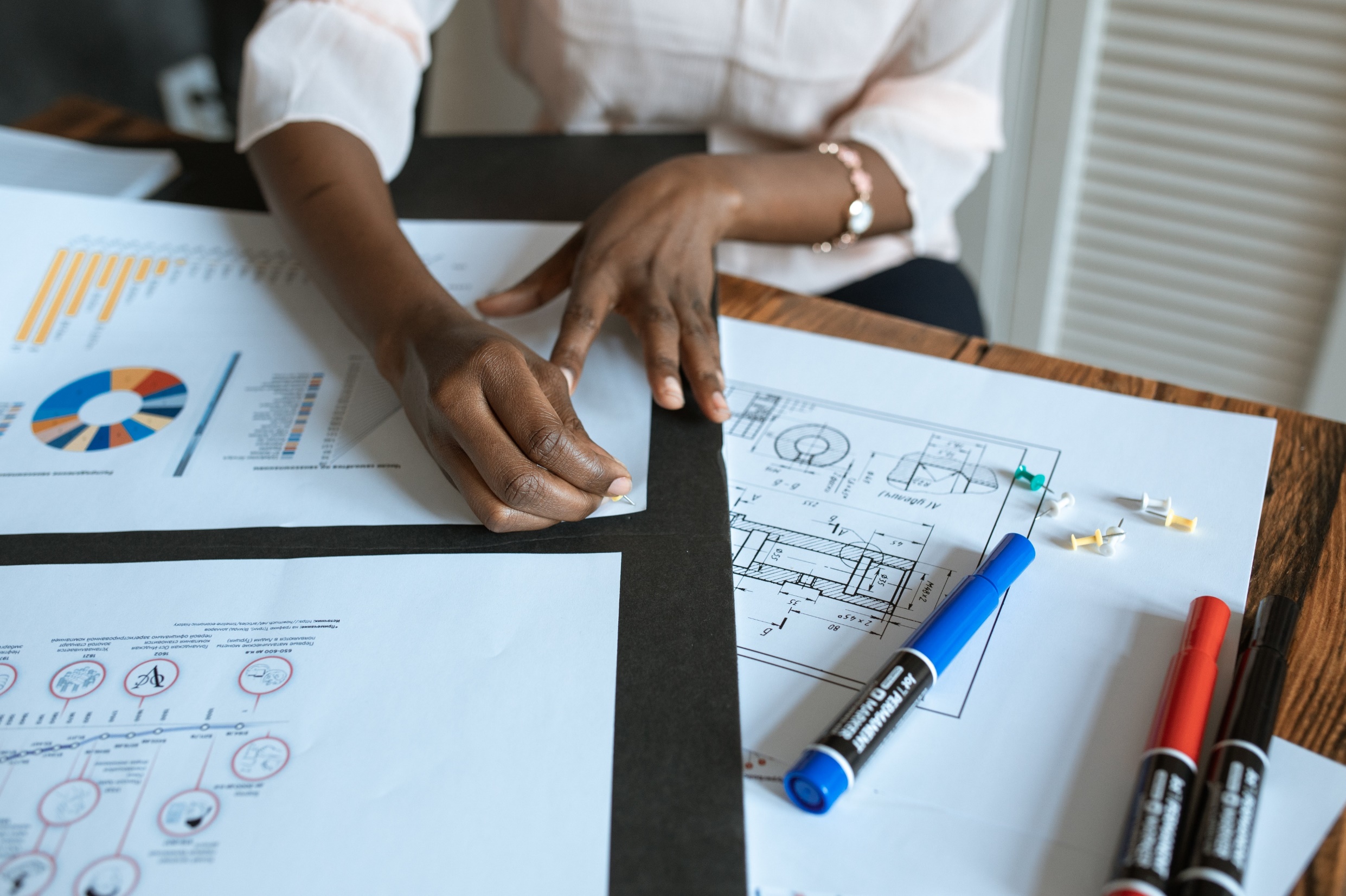 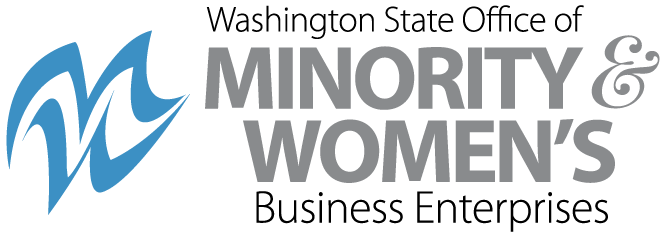 TYPES OF
Documents
Affidavit of Certification
Personal and Business Taxes (3 Years)
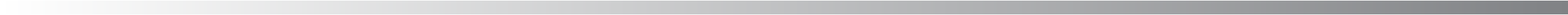 Personal Net Worth Statement
Business Formation and Operating Documents
Resume(s)
Proof of Initial Investment
List of Equipment
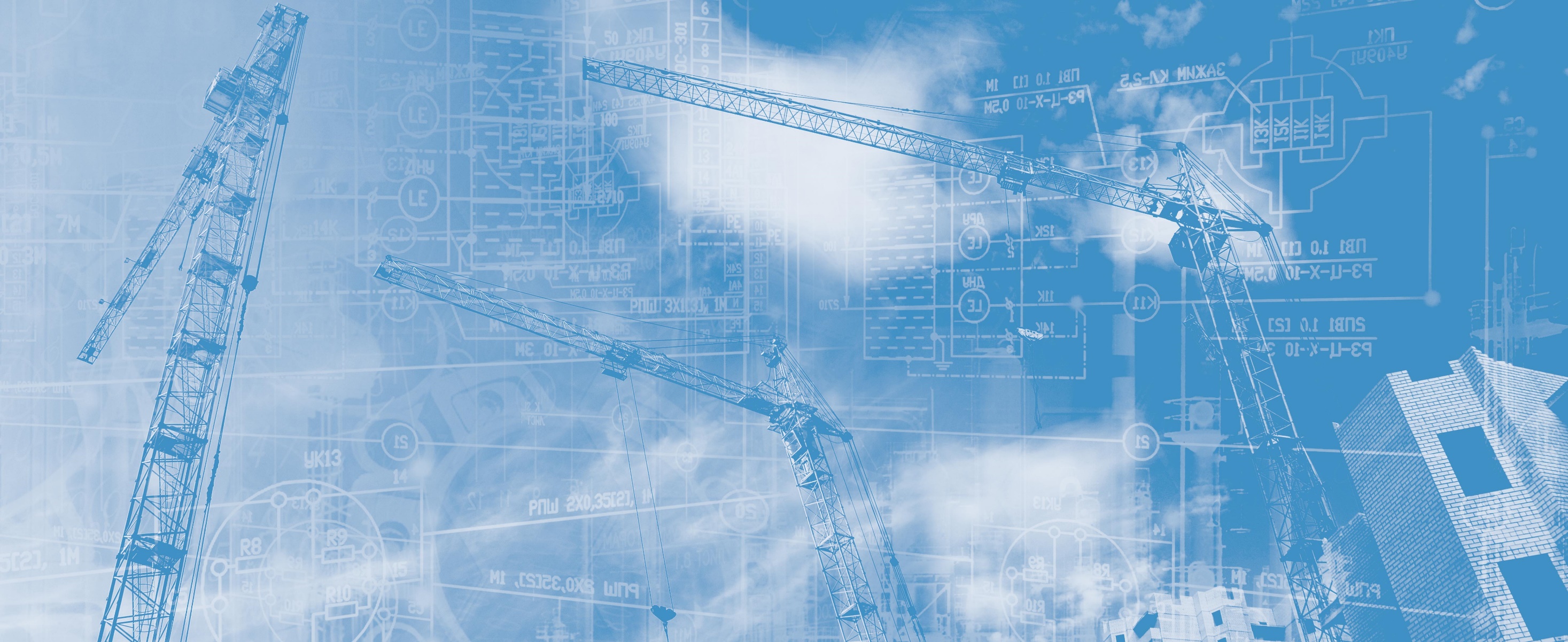 Application Process Time
Application Process Time
UP TO 
90 DAYS FOR
FEDERAL
CERTIFICATION
*Federal Certification Requires and Onsite Visit
UP TO 
60 DAYS FOR
STATE
CERTIFICATION
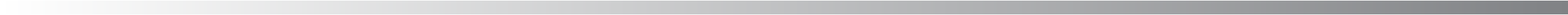 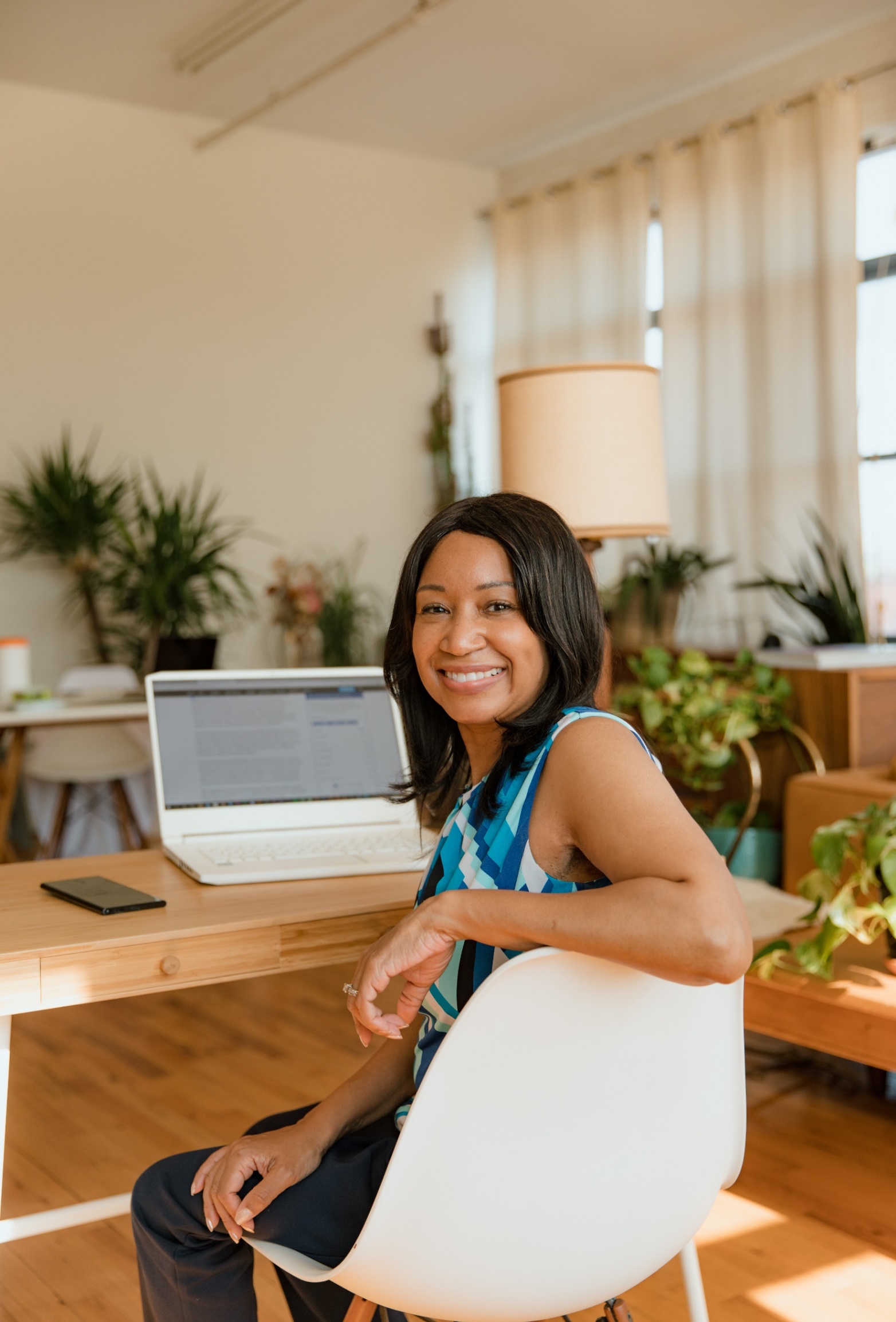 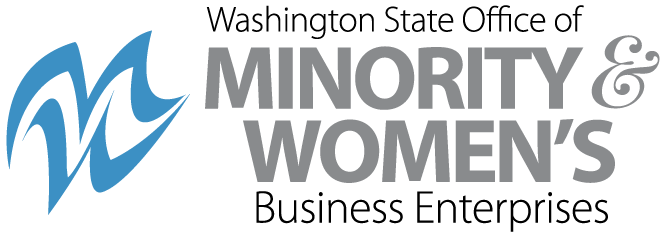 CERTIFICATION
Application
Where do I start my certification application?
CREATE AN ACCOUNT ON THE CERTIFICATION PORTAL
Visit omwbe.diversitycompliance.com
“Apply For / Renew Certification” | “Create Account”

ONLINE APPLICATION
Choose State or Federal. Start a federal application if you want both state and federal certifications.

COMPLETE ONLINE APPLICATION AND UPLOAD DOCUMENTS
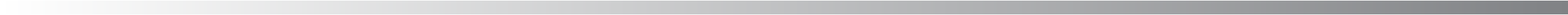 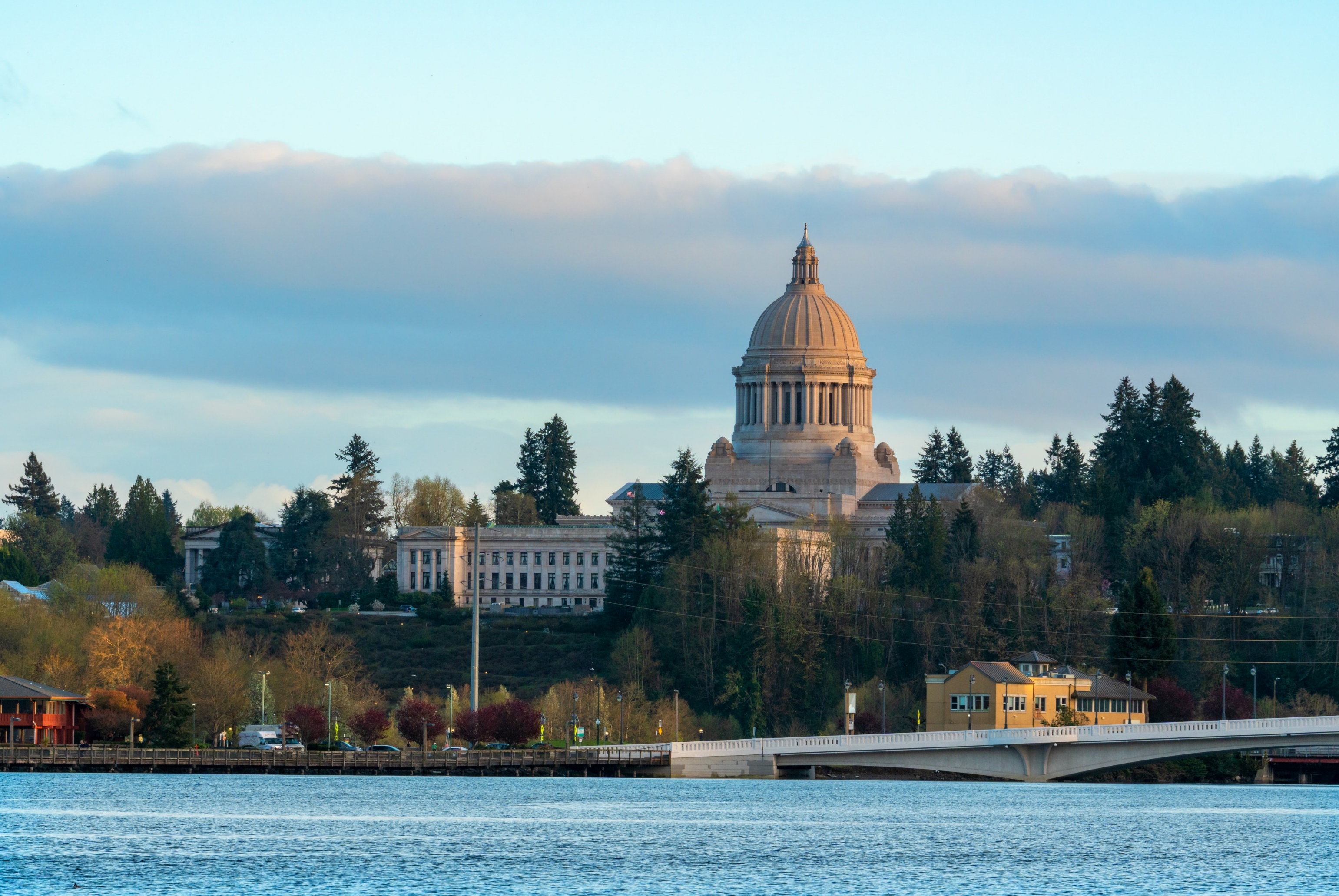 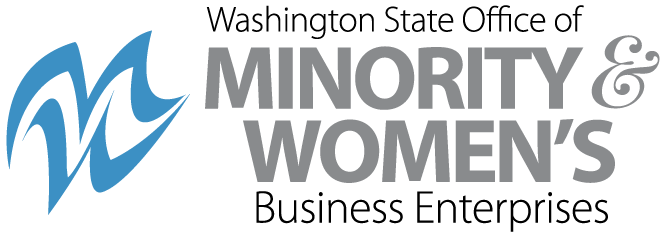 Questions?
Sharon Harvey, Acting Director of Policy
Email: SharonH@omwbe.wa.gov
Phone: (360) 704-8437

Lee Lim, PWSBE Supervisor
Email: LeeL@owmbe.wa.gov
Phone: (360) 890-6305

Office of Minority & Women’s Business Enterprises
1110 Capitol Way S #150, Olympia, WA 98501 
Phone: (360) 664-9750 | omwbe.wa.gov
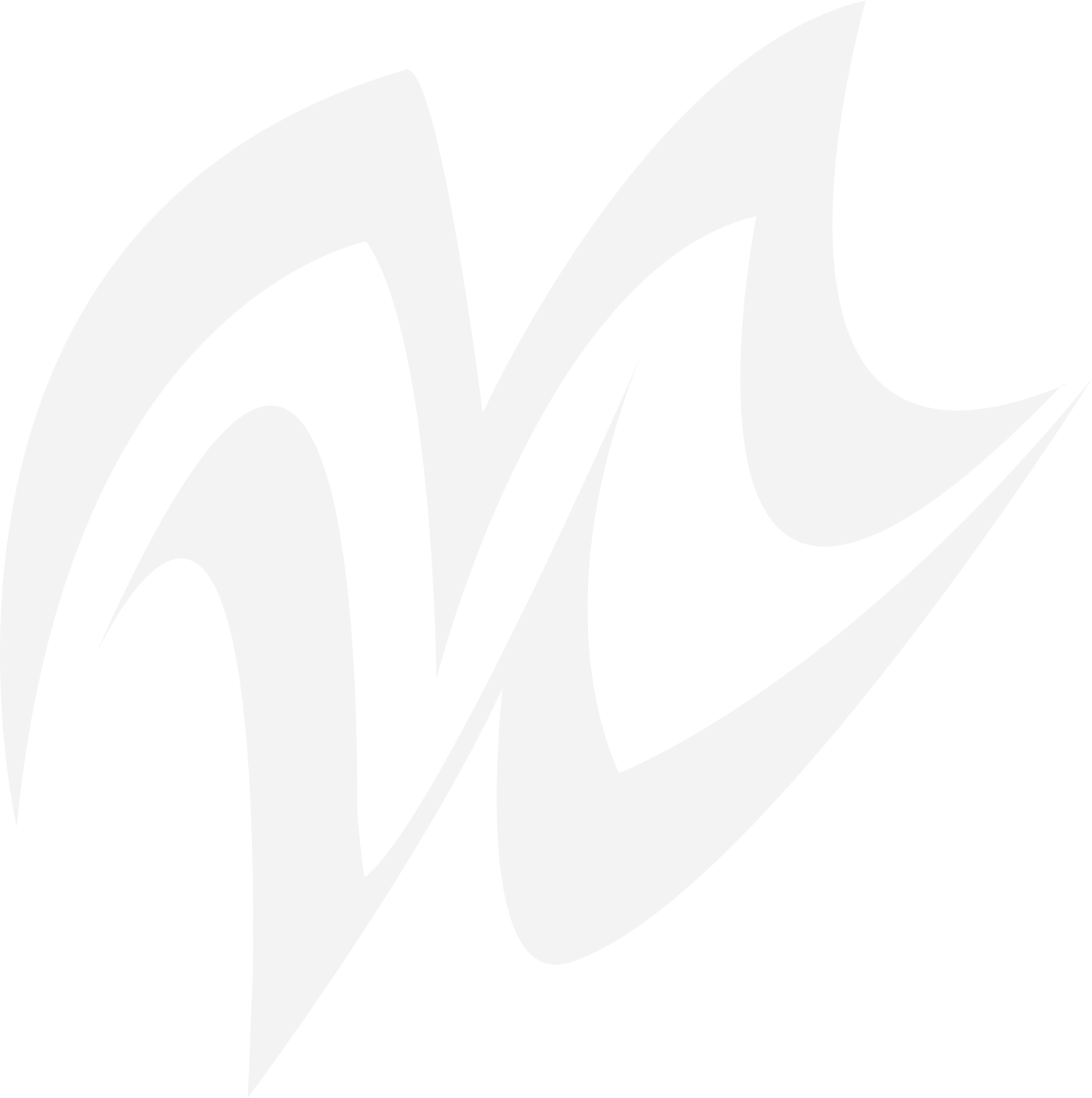 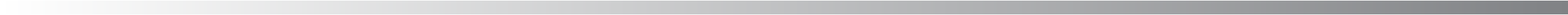